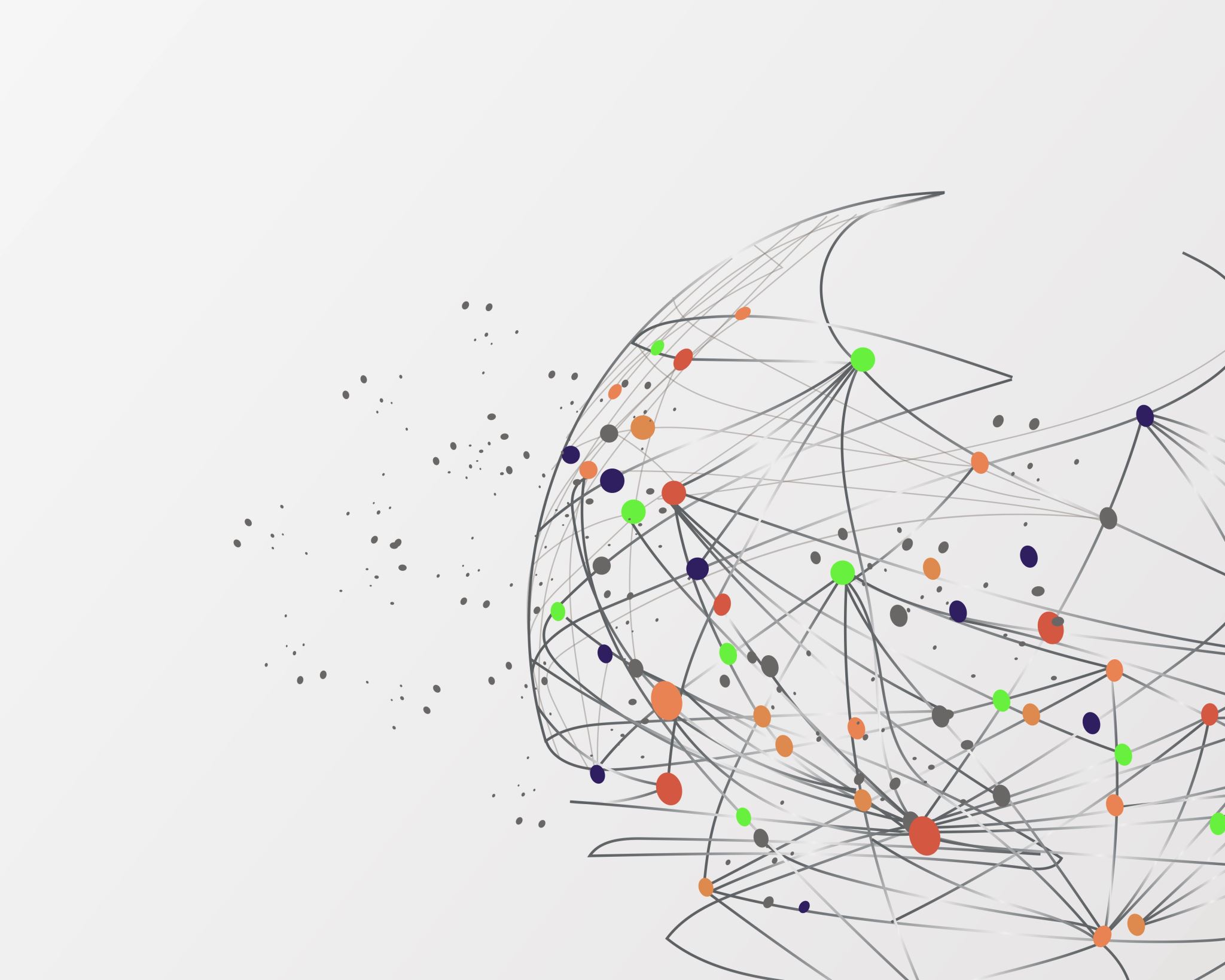 «Әлеуметтік мәселелер: зерттеу парадигмалары» пәні бойынша дәріс
№8 Тақырып Әлеуметтік мәселелердің құрылысы. Джоел Бест. Виктимизация.
жоспар
Анықтама
Әлеуметтік мәселелер немесе қоғамдық мәселелер – бұл адамға тікелей немесе жанама әсер ететін және қоғам мүшелерінің едәуір бөлігінің көзқарасы бойынша оларды жеңу үшін ұжымдық күш салуды қажет ететін жеткілікті күрделі мәселелер мен жағдайлар.

Әлеуметтік мәселелердің құрылысы - бұл қоғамдағы белгілі бір мәселелер мен жағдайларды ұжымдық назар мен шешуді қажет ететін маңызды мәселелер ретінде анықтайтын, түсіндіретін және қабылдайтын процесс.
Әлеуметтік мәселелер
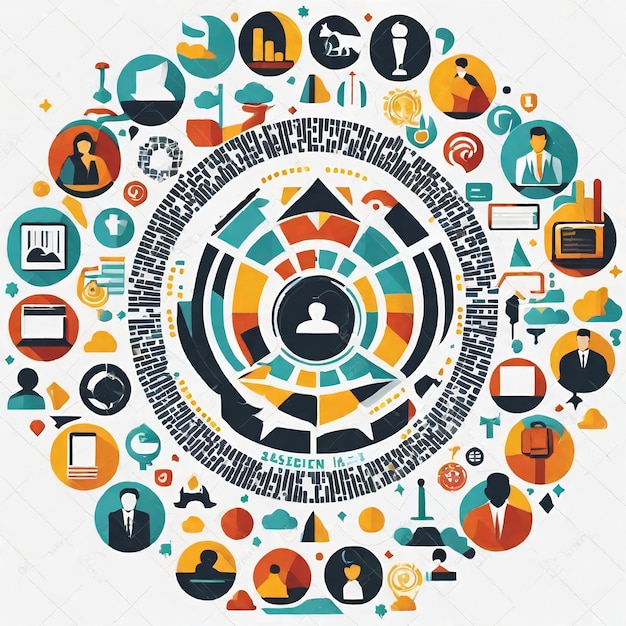 - бұл жағымсыз, әділетсіз немесе қоғамның әл-ауқатына қауіп төндіретін жағдайлар немесе құбылыстар және олар ұжымдық назар мен әрекетті қажет етеді.
Әлеуметтік мәселелердің құрылысының негізгі элементтері:
жұмыссыздық Әлеуметтік мәселесіне мысал келтірейік
- Объективті компонент: елдегі жұмыссыздық деңгейінің өсуі (статистикалық деректермен өлшенеді).
- Субъективті компонент: жұмыс орындарының жоқтығы туралы қоғамдық көзқарастар мен алаңдаушылықтар.
- Себебі: экономикалық дағдарыс, экономикадағы құрылымдық өзгерістер, білім деңгейінің төмендігі.
- Салдарлары: әлеуметтік шиеленістің артуы, кедейшілік, еңбек миграциясы.
- Шешімдері: қайта даярлау бағдарламалары, бизнесті субсидиялау, шағын кәсіпкерлікті қолдау.
- Актор: үкімет, кәсіподақ, бизнес қауымдастығы.
- Мәдени контекст: әртүрлі елдерде жұмыссыздық деңгейін әр түрлі – бір жерде қауіп, ал бір жерде уақытша қиындық ретінде қарастыруға болады.
Джоел Бест
Джоел Бест - американдық әлеуметтанушы, әлеуметтік мәселелер, мораль және виктимизация туралы зерттеулерімен танымал. Оның жұмысы қоғамның әртүрлі әлеуметтік құбылыстарды, соның ішінде виктимизацияны қалай түсіндіретініне және түсінетініне бағытталған.
Бесттің виктимизация туралы негізгі идеялары
1. Жәбірленушінің әлеуметтік құрылысы:
– Зардап шеккендердің барлығына бірдей қарамайды. Әлеуметтік стереотиптерге немесе мәдени үміттерге сәйкес келетіндер көбірек танылып, көмек алады.
- «Идеал құрбандар» бар - олардың бейнесі жанашырлық тудыратын және әңгімелері оларға қатысты әділетсіздік немесе агрессияны көрсететін адамдар.
2. Моральдық дүрбелең және виктимизация. Бест сонымен қатар виктимизацияны моральдық дүрбелең ұғымымен байланыстырады. Бұл қоғамның қауіпті немесе проблеманы асыра сілтеу процесі, нәтижесінде халықтың белгілі бір топтары кеңірек әлеуметтік құбылыстардың (мысалы, қылмыс немесе нашақорлық) құрбандары ретінде қарастырылады.
3. Бұқаралық ақпарат құралдарының рөлі: Бұқаралық ақпарат құралдары құрбандардың имиджін қалыптастыруда және қолдауда орталық рөл атқарады. Көбінесе қоғамда эмоционалды реакция тудыратын жағдайларға назар аударылады, тіпті олар объективті түрде жүйелі проблеманы көрсетпесе де.
4. Виктимизацияны саясаттандыру. Белгілі бір әлеуметтік топтардың назар аудару және саяси қолдауды жұмылдыру үшін құрбандық мәртебесін пайдалануы мүмкін екенін ескеру маңызды.
Қорытынды
Әлеуметтік мәселелер құрылысы проблемаларды қоғам қалай құрастыратынын, қабылдайтынын және шешетінін түсінуге көмектесетін бірнеше маңызды құрамдастарды қамтиды. 
	Джоел Бесттің еңбектері виктимизация адамға қатысты агрессия немесе зорлық-зомбылық фактісі ғана емес, көптеген субъектілер қатысатын әлеуметтік құрылыстың күрделі процестерінің нәтижесі екенін түсінуге көмектеседі.
Назарларыңызға рақмет!